LA INDUSTRIA DE MAQUINARIA AGRICOLA ARGENTINA
Estructura, evolución 2002-14 y perspectivas
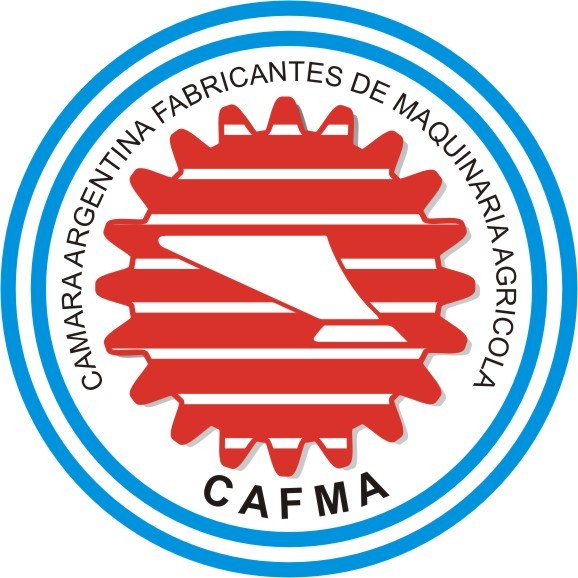 C.A.F.M.A.
1
La Industria de Maquinaria Agrícola Argentina
1. Estructura: principales indicadores
C.A.F.M.A.
2
Características principales de la Industria
Larga tradición histórica a la par del desarrollo del Sector Agropecuario. 

Principal segmento de la industria argentina de bienes de capital.

Altos niveles de tecnología de procesos y productos en las firmas líderes.

Cuenta con empresarios altamente comprometidos con el sector y  recursos humanos de alta calificación.

 Fuerte crecimiento exportador en últimos años con diversificación en los cinco continentes.

Mayor producción nacional y sustitución de importaciones en últimos tres años - en particular en segmentos de cosechadoras y tractores -, permitió incremento de la participación de los productos argentinos en el mercado.
C.A.F.M.A.
3
Cadena Productiva
Sector Primario
Industria de Maquinaria
Sector
Cliente Final
Comercia- lización
Etapa
Ensamble
Motores
Materiales
Agropartes
Diseño de productos
Corte de chapa
Soldadura
Pintura
Armado
Distribución
Marketing
Venta
Servicio al cliente
Compra usados
Repuestos
Productor (centralmente agrícola)
Contratista de servicios al productor
Acero (Chapa, tubos y perfiles, barras, bridas)
Plásticos
Aluminio
Bronce
Otros
Fabricación de motores para tractores, cosechadoras y pulverizadoras
Sub-conjuntos
Partes y piezas
Conjuntos
Metalmecánica: corte, conformado, mecanizado
Fundición gris y nodular
Plásticos: Inyección
Confluencia en algunos sectores con el sector automotriz: neumáticos, amortiguadores, aire acondicionado, otros.
Principales actividades
Financiamiento de la demanda
Otras Areas y Servicios Complementarios
C.A.F.M.A.
4
La Industria: Principales productos
Rastras y Cultivadores
Sembradoras
Pulverizadoras de arrastre
Cabezales para cosechadoras
Acoplados graneleros
Tolvas autodescargables
Silos y secadoras de granos
Sistemas de riego
Desmalezadoras
Enfardadoras, rotoenfardadoras y otros equipos forrajeros
Equipos de ordeñe y enfriamiento de leche
Otros equipos e implementos
Maquinaria , Implementos y Otros Equipos
Cosechadoras de granos, algodón y frutas
Pulverizadoras y fertilizadoras autopropulsadas
Tractores para uso agrícola
Otros autopropulsados
Equipos autopropulsados
C.A.F.M.A.
5
Volumen de Mercado
Facturación Industria Local
Localización Geográfica
Exportaciones
Importaciones
Fabricantes
Empleo
Indicadores Estructurales Agregados
En torno a 1.400 millones de dólares. El volumen de mercado representa aproximadamente el 0.40 % del PBI doméstico, en tanto que la producción del sector contribuye en 1.5 % a la producción industrial nacional.
5.800 mill. de pesos (2013) y 6.600 mill. de pesos (2014) (Fuente INDEC)
179 mill. de dólares (2013) y 118 mill. de dólares (2014) (FOB). (Fuente Nosis)
465 mill. de dólares (2013) y 235 mill. de dólares (2014) (CIF) (Fuente Nosis)
Aproximadamente 850 empresas. Heterogeneidad al interior del sector con fuerte presencia de PyMEs de capitales nacionales.
Provincia de Santa Fe 47%, Córdoba 30% y Provincia de Buenos Aires 20%.
40 mil empleos directos -en su mayor parte personal de mano de obra calificada- y aprox. 50 mil empleos indirectos. El promedio se estima en  torno a 60 empleados p/ empresa.
C.A.F.M.A.
6
Indicadores EstructuralesPrincipales Segmentos Productivos
Sembradoras
Cosechadoras
Tractores
Pulverizadores Autopropulsados
Cabezales para cosechadoras
Tolvas Autodescargables
Silos y secadoras
C.A.F.M.A.
7
Mercado
Importación
Exportación
Fabricantes
Parque Actual
Sembradoras
En torno a 3700 unidades (2011) - 2300 unidades (2012 y 2013) y 1500 (2014)   (Fuente: INDEC). Facturación: En torno a 1000 mill. de pesos (2012) y 1200 mill. de pesos (2013 y 2014).
Baja participación de las importaciones (Share menor a 5 %). 
 Provienen principalmente de Brasil y USA.
Disminución en el período 2003-14 (NCM 8432.30.10). Luego de  alcanzar en torno a U$D 46 millones en 2012; en 2013 y 2014 se han estabilizado en torno a U$D 23 millones. Participan en torno a 15 % de las exportaciones de máquinas agrícolas.
7 Empresas concentran alrededor del 70% del mercado. Todas de origen nacional. No obstante, existe una alta atomización de fabricantes: más de 50 empresas. Principales empresas fabricantes: Agrometal, Apache, Ascanelli, Bertini, Bufalo, Cruccianelli, Erca, Fabimag, Gherardi, Giorgi, Hidráulica Tedeschi, Met. Cele, Pierobon, Pla, Tanzi, Ind. Victor Juri. Empresas argentinas fuertemente innovadoras en procesos de siembra directa
El Parque actual se estima en 50.000 sembradoras en potencialidad de uso, con una duración promedio de 12 años, la reposición anual ideal sería de unas 4.500 semb/año con un notorio proceso de modernización de parque.
C.A.F.M.A.
8
SembradorasEvolución de la Producción Nacional 2002-2014  en unidades (Fuente: CAFMA en base a INDEC y CIDETER)
C.A.F.M.A.
9
Mercado
Importación
Exportación
Fabricantes
Parque Actual
Cosechadoras
1140 unidades (2010-11) - 686 unidades (2012); 908 unidades (2013) y 566 unidades (2014) (Fuente: CAFMA)
 Facturación: En torno a 2.200 mill. de pesos (2014) (Fuente: INDEC)
Participación Importación: en torno a 70%-75 % los últimos años; provienen de Brasil, EEUU y Europa. En últimos años aumenta la participación de la producción nacional.
 Grandes players mundiales: John Deere, Agco, Case/New Holland (BRASIL) y Claas (Europa)
Tendencia similar a sembradoras: importante crecimiento  exportador (NCM
   8433.51) si bien con caída en 2014. En  2011 y 2013 alcanzaron en torno a 
  u$s 40 millones y en 2014 descienden en torno a u$s 20 mill.
  Participación relevante de Venezuela en las exportaciones.
Un sólo fabricante de origen nacional concentra la mayor parte de la fabricación (Vasalli Fabril). Se destaca el desarrollo del proceso de sustitución de importaciones en el segmento por parte de los players internacionales a partir del segundo semestre de 2011: entre los principales, John Deere, Case, NH, Class y Agco.
El Parque actual se estima en 20.000 cosechadoras en potencialidad de uso, con una vida útil de 15 años y un envejecimiento promedio de 11.5 años.
C.A.F.M.A.
10
CosechadorasEvolución de la Producción Nacional 2002-2014  en unidades (Fuente: CAFMA)
C.A.F.M.A.
11
Mercado
Importación
Exportación
Fabricantes
Parque Actual
Tractores
En torno a 5000 unidades (2011-12 y 2014); 7500 unidades (2013) Fuente: INDEC
 Facturación:  En torno a 1.800 y 3.600 mill. de pesos (2012 y 2013) y 3.200 mill. de pesos (2014)
Participación Importación: cercana al 60 %, con nuevos proyectos de localización y aumento de la producción doméstica en 2013
 Grandes empresas mundiales: John Deere, Agco, Case New Holland (CNH),                     Valmet (BRASIL)
Casi la totalidad de la fabricación nacional se consume en el país. Moderada suba de exportaciones período 2003-14 (NCM: 8701.90). En 2012 se ubican en torno a u$s 40 millones, en 2013 disminuyeron a cerca de u$s 20 mill. y en 2014 a u$s 10 mill.
Principales fabricantes: Pauny, Agrinar, Metalfor. Destacado proceso de resurgimiento de la industria desde 2002 a partir de capacidades preexistentes. Del mismo modo que en cosechadoras se destaca el proceso de sustitución de importaciones en los últimos años (Agco, CNH, John Deere, Agrale).
El parque actual se estima en 60.000 tractores. Si bien a partir de 2003, el parque se ha modernizado notoriamente, aún se observa un alto grado de obsolescencia.
C.A.F.M.A.
12
TractoresEvolución de la Producción Nacional 2002-2014  en unidades (Fuente: CAFMA)
C.A.F.M.A.
13
Mercado
Importación
Exportación
Fabricantes
Pulverizadores autopropulsados
En torno a 900 unidades (producción 2012 y 2013), y 600 (producción 2014) 
  Fuente: CAFMA
Participación Importación:  aproximadamente 20 %
 Principales orígenes: Brasil y Estados Unidos
Moderado crecimiento 2003-14 (en 2012 U$D 16 millones, 2013 U$D 12 millones y 2014 U$D 10 millones) (NCM: 8424.84.19)
Existen unos 10 fabricantes, pero 2 firmas concentran en torno al 70% del mercado, las cuales también están instaladas en Brasil (Metalfor y Pla). Otras empresas importantes que también fabrican pulverizadoras: Apache, Favot, Praba, Golondrin, Caiman, Maq. Agricola Ombu, Tedeschi.
C.A.F.M.A.
14
Pulverizadores AutopropulsadosEvolución de la Producción Nacional 2002-2014  en unidades (Fuente: CAFMA)
C.A.F.M.A.
15
Mercado
Importación
Exportación
Fabricantes
Cabezales para cosechadoras
En torno a 1200 unidades producción (2011), 750 unidades (2012), 800 (2013) y en torno a 750 (2014).    Fuente: CAFMA
Participación importante pero no determinante de las importaciones. Los principales orígenes son Brasil y Estados Unidos.
Exportación concentrada en países limítrofes si bien en los últimos años se han comenzado a desarrollar mercados no tradicionales. En torno a U$D 10 millones últimos cuatro años (NCM: 8433.90)
Principales fabricantes: Allochis, C.Mainero, De Grande, Franco Fabril, Maizco, Maq. Agrícola Ombú.
C.A.F.M.A.
16
Cabezales para cosechadorasEvolución de la Producción Nacional 2002-2014  en unidades (Fuente: CAFMA)
C.A.F.M.A.
17
Mercado
Importación
Exportación
Fabricantes
Tolvas autodescargables
En torno a 1600 unidades producción (2013) y 1000 unidades (2014) 
 Fuente: CAFMA
Participación limitada de las importaciones. La mayor parte de la oferta proviene de equipos nacionales
Exportación creciente en los últimos años en mercados limítrofes y no tradicionales. Crecimiento de las exportaciones en el período; en los últimos cuatro años rondan U$D 13 millones. (NCM: 8716.20)
Principales fabricantes: Akron, Ascanelli, Cestari, Montecor, Maq. Agricola Ombu, Richiger.
C.A.F.M.A.
18
Tolvas autodescargablesEvolución de la Producción Nacional 2002-2014  en unidades (Fuente: CAFMA)
C.A.F.M.A.
19
Mercado
Exportación
Fabricantes
Parque actual
Silos y secadoras
Silos: capacidad de producción anual en silos fijos y mecanizaciones: en torno a 400.000-450.000 Tn/año; producción nacional: en torno a 90% del mercado      Fuente: CAFMA
 Secadoras: capacidad de producción anual en secado y limpieza de granos: 240 secadoras (120 Tn/h); producción nacional de secadoras cubre prácticamente la totalidad del mercado    Fuente: CAFMA
Silos y Mecanizaciones: el sector exporta el 20% de la producción nacional
 Secadoras: el sector exporta el 65% de la producción nacional
Principales fabricantes: D’Ascanio, Ingeniería Mega, Cedar, ILSA, Marisa, Sansoni, Simeco, Trafer. Fabricantes nacionales de primera línea internacional y productos de alta innovación tecnológica
La capacidad de almacenaje actual en silos fijos gira en torno a las 70 mill/Tn. A partir de 2002, el parque de almacenamiento y acondicionamiento se ha modernizado y ampliado notoriamente.
C.A.F.M.A.
20
La Industria de Maquinaria Agrícola Argentina
2. Evolución de Mercados interno y externo 2002-2014
C.A.F.M.A.
21
Demanda local: principales elementos a destacar 2002-14

Notorio crecimiento del mercado
A partir del 2002, la industria presenta una fuerte recuperación tanto en volumen de facturación como en unidades vendidas. Esta recuperación abarcó a todos los segmentos de la industria y fue creciendo sostenidamente hasta alcanzar picos de demanda en el año 2007.

 El Sector fabricante de Máquinas Agrícolas acompañó el significativo crecimiento y reconversión del Sector Agropecuario, basado en la introducción de transgénicos y de nuevos métodos de siembra que derivaron en el crecimiento de su productividad, así como de un importante incremento del precio mundial de los principales granos.

 Dicho acompañamiento implicó un permanente proceso de incorporación tecnológica en la Industria fabricante.
C.A.F.M.A.
22
Demanda local: principales elementos a destacar 2002-14

Mayor dinamismo en el segmento de importados y luego sustitución de importaciones
Si en el año 2002, la participación de la facturación de la producción local en el mercado alcanzaba el 63 % (importada, 37 %), a partir de 2003 dicha participación va a rondar aproximadamente el 40 %. Para 2007 esta relación es 43 % y 57 % y para 2008, 37 % y 63 % respectivamente.

Esta importante participación de maquinaria agrícola importada, se explica por la alta proporción de tractores y cosechadoras de origen extranjero que en 2008 representaron el 56 % de la facturación total del mercado (en el número de equipos vendidos la proporción es inversa, 70 % nacional y 30 % importado).

A partir de 2011, se viene produciendo un progresivo proceso de sustitución de importaciones -en particular en los segmentos de tractores y cosechadoras- con retorno o instalación de plantas por parte de los players internacionales. Si bien las importaciones continúan gravitando, este proceso ha incrementado en forma importante la participación de los equipos domésticos en el mercado.

En cuanto a la presente coyuntura, desde 2012 se presenta una importante caída de la actividad de la industria nacional.
C.A.F.M.A.
23
Demanda local2002-2014 por segmentos  en millones de U$D (Fuente: INDEC)
C.A.F.M.A.
24
Demanda local2002-2014 por segmentos  en unidades (Fuente: INDEC)
C.A.F.M.A.
25
Exportaciones 2008-2014  en U$D (Fuente: CAFMA en base a Nosis)
C.A.F.M.A.
26
Exportaciones 2008-2014  en U$D (Fuente: CAFMA en base a Nosis)
C.A.F.M.A.
27
Importaciones 2008-2014  en U$D (Fuente: CAFMA en base a Nosis)
C.A.F.M.A.
28
Importaciones 2008-2014  en U$D (Fuente: CAFMA en base a Nosis)
C.A.F.M.A.
29
Exportaciones por destino 2014  en % participación (Fuente: CAFMA en base a Nosis)
C.A.F.M.A.
30
Importaciones por origen 2014  en % participación (Fuente: CAFMA en base a Nosis)
C.A.F.M.A.
31
La Industria de Maquinaria Agrícola Argentina
3. Perspectivas
C.A.F.M.A.
32
Perspectivas

Principales elementos a destacar
Con el retorno del crecimiento económico en la Argentina y, en forma paralela, a los cambios estructurales en el modo de producción del sector agropecuario, la Industria de Maquinaria Agrícola se ha convertido en uno de los segmentos más dinámicos de la industria argentina, aportando una variada gama de bienes de capital al dinamismo agropecuario.

 Los nuevos métodos de siembra posibilitaron la reconversión y fuertes aportes de tecnología en el sector. Estos factores, a su vez, coadyuvaron para que la Industria fuera progresivamente reconocida en el mercado internacional por su calidad y tecnología.

En forma paralela al crecimiento de la producción y el mercado interno, las exportaciones se fueron incrementando fuertemente en la década, con fuerte inserción en Latinoamérica. Las exportaciones hacia otros mercados posibilitó que el Sector de Máquinas Agrícolas tenga actual presencia en los cinco continentes.
C.A.F.M.A.
33
LA INDUSTRIA DE MAQUINARIA AGRICOLA ARGENTINA
MUCHAS GRACIAS!!!
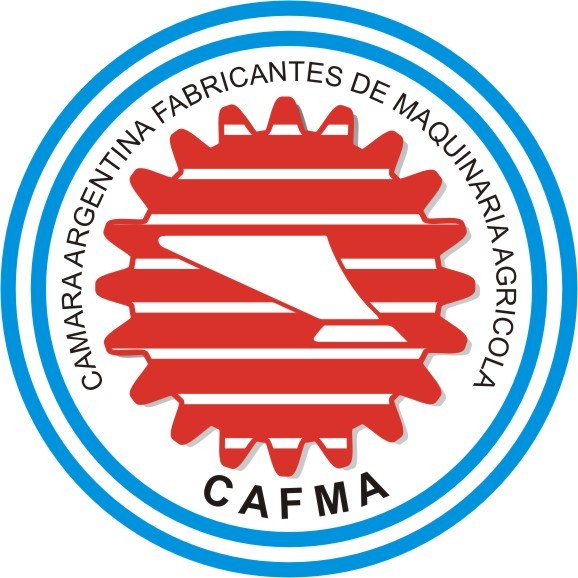 C.A.F.M.A.
34